CHAPTER-3
Project Goal:- To recognize how a contributor consciously widens and depends in his/her ‘’success vision’’ through life’s experience(using case study of well known personalities).Also seeing the connection between one’s success and the career choices one makes.
There are some personalities around the world whose activities and vision  are meaningful  such that every human beings understand something in his/her life.

   In this project 3 well-known personalities are discussed .
Steve Jobs 
Born-Steven Paul Jobs      February 24, 1955San Francisco, California, U.S.
Died-October 5, 2011 (aged 56)
Occupation-Co-founder, Chairman and CEO,Apple Inc. Jobs's youth was riddled with frustrations over formal schooling. At Monta Loma Elementary school in Mountain View, he was a prankster whose fourth-grade teacher needed to bribe him to study. Jobs tested so well, however, that administrators wanted to skip him ahead to high school—a proposal his parents declined.
Jobs then attended Cupertino Junior High and Homestead High School in Cupertino, California.At Homestead, Jobs became friends with Bill Fernandez, a neighbor who shared the same interests in electronics. Fernandez introduced Jobs to another, older computer whiz kid, Stephen Wozniak (also known as "Woz"). In 1969 Woz started building a little computer board with Fernandez that they named “The Cream Soda Computer”, which they showed to Jobs; he seemed really interested.Jobs frequented after-school lectures at the Hewlett-Packard Company in Palo Alto, California, and was later hired there, working with Wozniak as a summer employee.
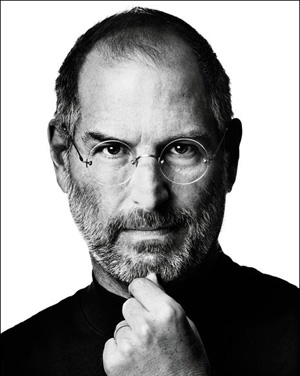 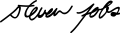 Jobs and Steve Wozniak met in 1971, when their mutual friend, Bill Fernandez, introduced 21-year-old Wozniak to 16-year-old Jobs. In 1976, Wozniak invented the Apple  computer. Jobs, Wozniak, and Ronald Wayne founded Apple computer in the garage of Jobs's parents in order to sell it.They received funding from a then-semi-retired Intel product-marketing manager and engineer Mike Markkula.
In 1978, Apple recruited Mike Scott from National Semiconductor  to serve as CEO for what turned out to be several turbulent years. In 1983, Jobs lured John Sculley away from Pepsi-Cola  to serve as Apple's CEO, asking, "Do you want to sell sugar water for the rest of your life, or do you want to come with me and change the world?"
In the early 1980s, Jobs was among the first to see the commercial potential of Xerox PARC's mouse-driven graphical user interface, which led to the creation of the Apple Lisa. One year later, Apple employee Jef Raskin invented the Macintosh.
The following year, Apple aired a Super Bowl television commercial titled "1984". At Apple's annual shareholders meeting on January 24, 1984, an emotional Jobs introduced the Macintosh to a wildly enthusiastic audience; Andy Hertzfeld described the scene as "pandemonium"
Sculley learned that Jobs—who believed Sculley to be "bad for Apple" and the wrong person to lead the company—had been attempting to organize aboardroom coup, and on May 24, 1985, called a board meeting to resolve the matter. Apple's board of directors sided with Sculley and removed Jobs from his managerial duties as head of the Macintosh division. Jobs resigned from Apple.
In 1996, Apple announced that it would buy NeXT  for $427 million. The deal was finalized in late 1996,bringing Jobs back to the company he co-founded. Jobs became de facto chief after then-CEO Gil Amelio was ousted in July 1997. He was formally named interim chief executive in September.In March 1998, to concentrate Apple's efforts on returning to profitability, Jobs terminated a number of projects, such as Newton, Cyberdog, and OpenDoc. In the coming months, many employees developed a fear of encountering Jobs while riding in the elevator, "afraid that they might not have a job when the doors opened. The reality was that Jobs's summary executions were rare, but a handful of victims was enough to terrorize a whole company."Jobs also changed the licensing program for Macintosh clones, making it too costly for the manufacturers to continue making machines.
With the purchase of NeXT, much of the company's technology found its way into Apple products, most notably NeXTSTEP ,which evolved into Mac OS X. Under Jobs's guidance, the company increased sales significantly with the introduction of the iMac and other new products; since then, appealing designs and powerful branding have worked well for Apple. At the 2000 Macworld Expo, Jobs officially dropped the "interim" modifier from his title at Apple and became permanent CEO.Jobs quipped at the time that he would be using the title "iCEO".
Full Name-Sachin Ramesh Tendulkar 
Born-24 April 1973 (Age 39)Mumbai, Maharashtra,India,
Nick Name-Little Master, Tendlya

Sachin Ramesh Tendulkar is An Indian Cricketer Widely Considered To Be One Of The Greatest Batsmen Of All Time. 
He Is The Leading Run-scorer And Century Maker In Test And One-day International Cricket.
He Is The First Player To Score A Double Century In ODI Cricket.
In 2002, Just 12 Years Into His Career, Wisden Ranked Him The Second Greatest Test Batsman Of All Time, Behind Donald Bradman. And The Second Greatest One-day-international (ODI) Batsman Of All Time, Behind Viv Richards.
 Tendulkar Was A Part Of The 2011 Cricket World Cup Winning Indian Team In The Later Part Of His Career, His First Such Win In Six World Cup Appearances For India. 
He Has Been Recommended For The Receipt Of The Bharat Ratna-award In Fact It Has Been Speculated That The Criteria For The Award Of The Bharat Ratna Was Changed To Allow Him Receive The Award.
He Is Also A Member Of Rajya Sabha Of Parliament Of India.
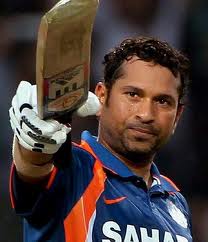 Sunita Williams  

NASA  Astronautother 
Name :sunita Pandya Krishn 
Nationality:american
Born;september 19, 1965 (Age 46)Euclid, Ohio, United States.
 Other Occupation: test Pilot, ,rank captain,
Missions: sts-116, Expedition 14,expedition 15, STS-117, Soyuz TMA-05M, Expedition 32.

Sunita Williams  is an American astronaut and United States Navy officer who holds the record for longest spaceflight by a woman. 
She was assigned to the International Space Station as a member of Expedition 14  and then joined Expedition 15. She holds the record of the longest space flight (195 days) among female space travelers.
Williams also held two other records for women space travellers—most number of spacewalks (four as of 15 July 2012), and total time spent on spacewalks (29 hours and 17 minutes)—until these records were surpassed by  Peggy Whitson during Expedition 16.
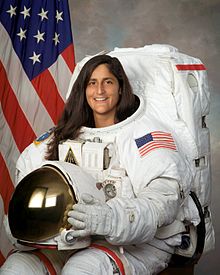 Williams was born in Euclid, Ohio to Deepak Pandya and Bonnie Pandya, who reside in Falmouth, Massachusetts; Deepak Pandya is a well-known neuroanatomist.
She is married to Michael J. Williams, a Federal police officer in Oregon. The two have been married for more than 20 years, and both flew helicopters in the early days of their careers.
Williams is the second woman of Indian origin to have been selected by NASA for a space mission after Kalpana Chawla and the second Astronaut of Slovenian origin after Ronald M. Sega. 
She holds the record for the longest spaceflight by a woman (195 days).
Sunita Williams has expressed a desire to adopt a girl from Ahmedabad.
Selected by NASA in June 1998, Williams began her training in August 1998. Her Astronaut Candidate training included orientation briefings and tours, numerous scientific and technical briefings, intensive instruction in Shuttle and International Space Station systems, physiological training and ground school to prepare for T-38 flight training, as well as learning water and wilderness survival techniques.
THANK YOU